Разговор о здоровье
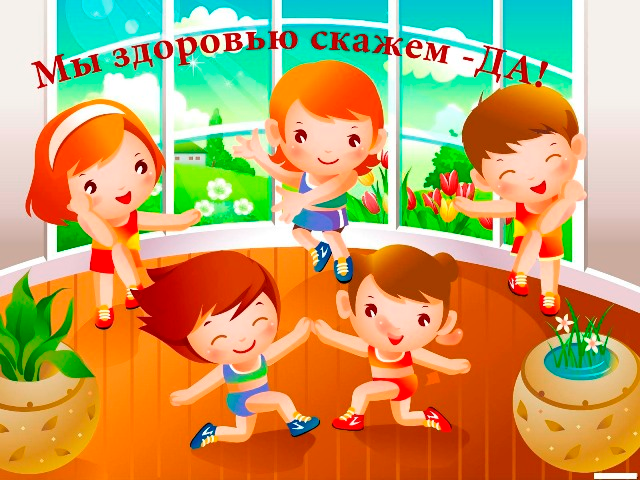 «Здоровье – это такое состояние организма, при котором он биологически полноценен, трудоспособен» (В. И. Дубровский).
«Здоровье – это не отсутствие болезни, а физическая, социальная и психологическая гармония человека» (И. Т. Фролов).
Самое популярное определение, данное Всемирной организацией Здравоохранения:
«Здоровье – это состояние полного физического, психического и социального благополучия, а не просто отсутствие болезней или физических дефектов».
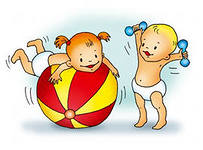 Задачи:

Обеспечить всестороннее и гармоничное развитие физических качеств дошкольников, формируя у дошкольника жизненно необходимые двигательные умения и навыки.
 
Совершенствовать систему закаливания организма, используя современные эффективные методы закаливания.

Способствовать созданию условий в ДОУ и семье, способствующих сохранению положительного психоэмоционального состояния у детей, через организацию педагогического процесса.

Формировать физическую культуру  педагогов и родителей.
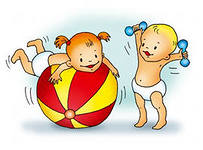 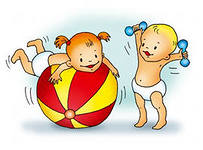 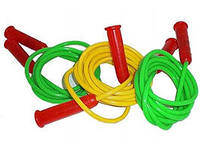 Оздоровительная
 работа
Физическое здоровье 
это, когда у вашего ребёнка высокая работоспособность, он устойчив к заболеваниям, соответствует в процессах роста и развития биологическим и социальным потребностям, когда у него отсутствуют хронические заболевания
Социальное
 здоровье
это умение налаживать отношения с окружающими людьми в разных жизненных ситуациях: с сослуживцами, коллегами по работе, с соседями и т.д. – т.е., с теми людьми, с которыми нам приходится общаться
Духовное здоровье 
это умение управлять своими чувствами и мыслями (умение проявлять критичность к себе, адекватность психических реакций; способность изменять своё поведение в ситуациях, способность планировать собственную жизнь).
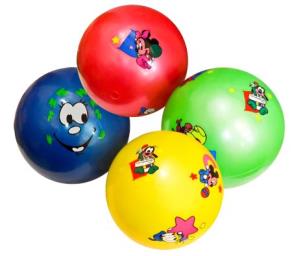 «Физическое 
здоровье»
Беседы о значении занятий физическими упражнениями, активного образа жизни
Закаливающие процедуры
Прогулки на свежем воздухе
Организация 
питания
Проведение подвижных игр
Корригирующая гимнастика
Создание условий
Оздоровительно-игровой час
Физкультурный уголок
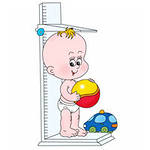 Неделя здоровья
Режим дня
Информационный уголок здоровья
Проведение спортивных соревнований
Береги здоровье смолоду
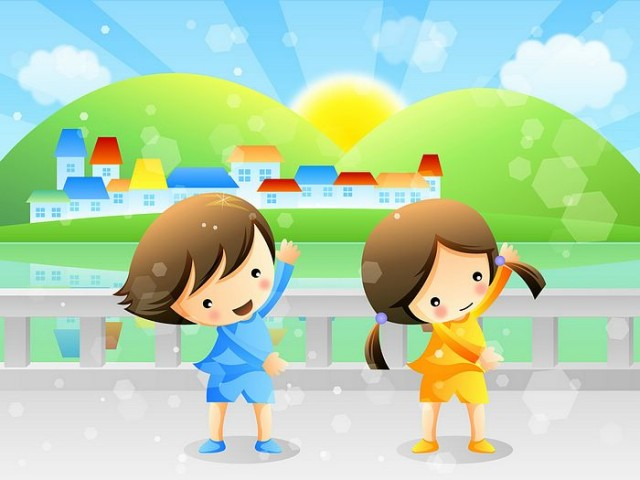 Чистота – залог здоровья
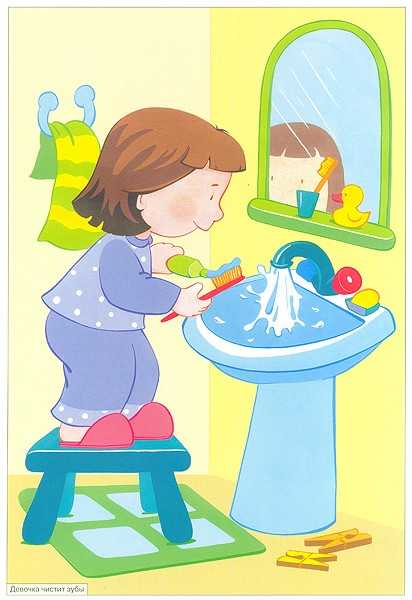 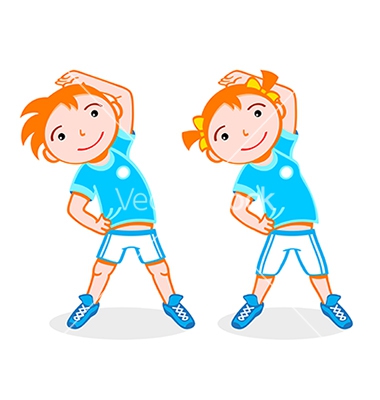 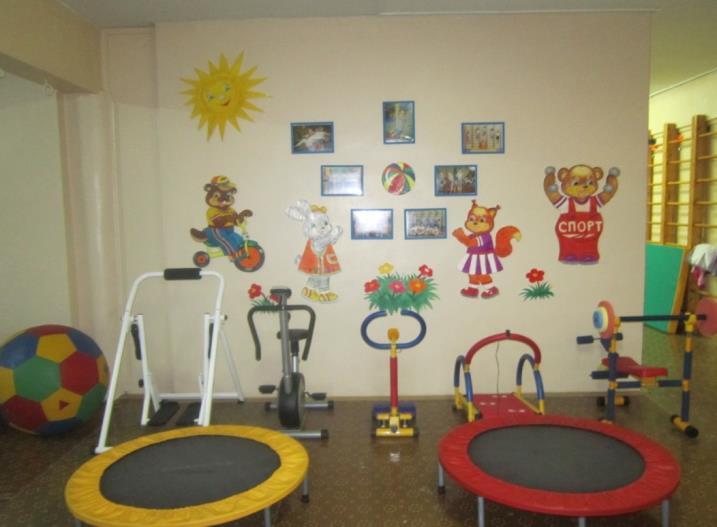 Кто с физкультурой дружит, тот никогда не тужит
Портрет здоровой в психическом плане личности ребенка выглядит следующим образом:
способный бескорыстно любить родителей, близких людей, друзей;
адекватно (в соответствии с возрастом) воспринимает реальность;
умеет понимать юмор;
непосредственен в поведении, соблюдает культуру поведения;
способен к самоуправлению, самоконтролю.
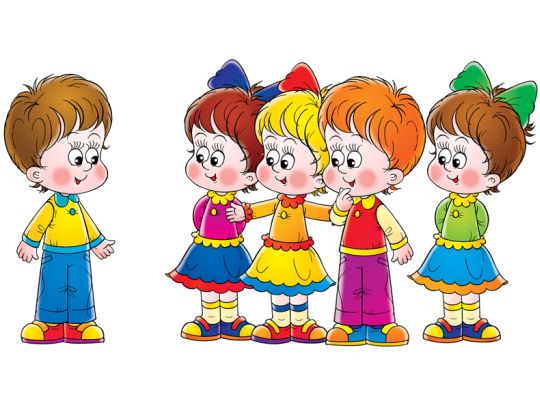 Семья
Творческие проекты
Праздники с участием родителей
Познавательные беседы о семье
Родительские гостиные
Оформление выставок с участием родителей
Альбом 
«Наша дружная семья»
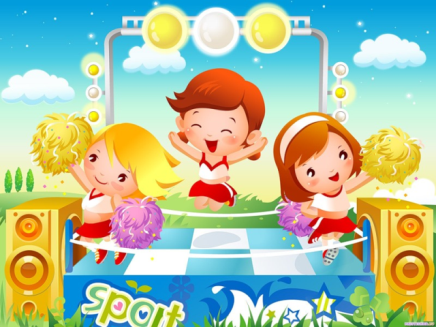 Информационный стенд для родителей
Социальное здоровье реализуется посредством специальных мероприятий:

- организация среды пребывания (микроклимат в коллективе);
- общение взрослых с детьми основанное на взаимном доверии и уважении мнения каждого);
- организация режимных моментов (гибкий режим дня, постепенный подъем, учет состояния здоровья при организации режимных процессов);
- образовательной деятельности с детьми с учетом индивидуального подхода к каждому ребенку, основанного на особенностях здоровья ребенка, его физического развития и  возможностях;
- организация специальных занятий социально-психологической направленности (релаксация, музыкотерапия, социальные тренинги).
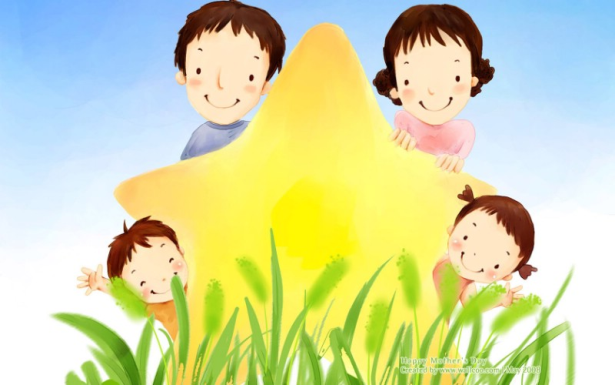 Так, как же сохранить здоровье ребёнка
Всегда находите время поговорить с ребёнком. Интересуйтесь его проблемами, вникайте в возникающие у него сложности, обсуждайте их, давайте советы.
Научитесь относиться к ребёнку как равноправному партнёру, который пока просто обладает меньшим жизненным опытом.
Исключите из практики семейного воспитания «психологические пощёчины»: окрики, словесное унижение.
Сочетайте разумную требовательность с похвалой. Радуйтесь вместе с ребёнком даже маленьким успехам.
Осознайте, что ребенок не всегда адекватен в своих поступках в силу физиологических особенностей. Умейте прощать, «лечите» добром.
Не сравнивайте ребёнка с другими, более успешными детьми, этим вы снижаете самооценку. Сравните его с ним же самим, но менее успешным.
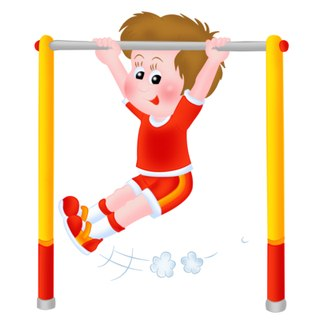 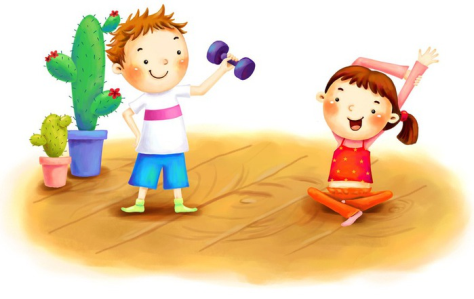 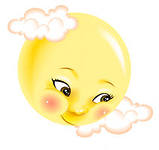 Уважаемые родители! Сегодня мы лишь обозначили проблему и осмыслили её. Поиск её решения – процесс длительный и кропотливый. Давайте же объединим усилия, и будем двигаться по этому трудному пути вместе.

 Здоровье и счастливое будущее наших детей будет нам наградой.